To be home - MODERN
T-MO-01
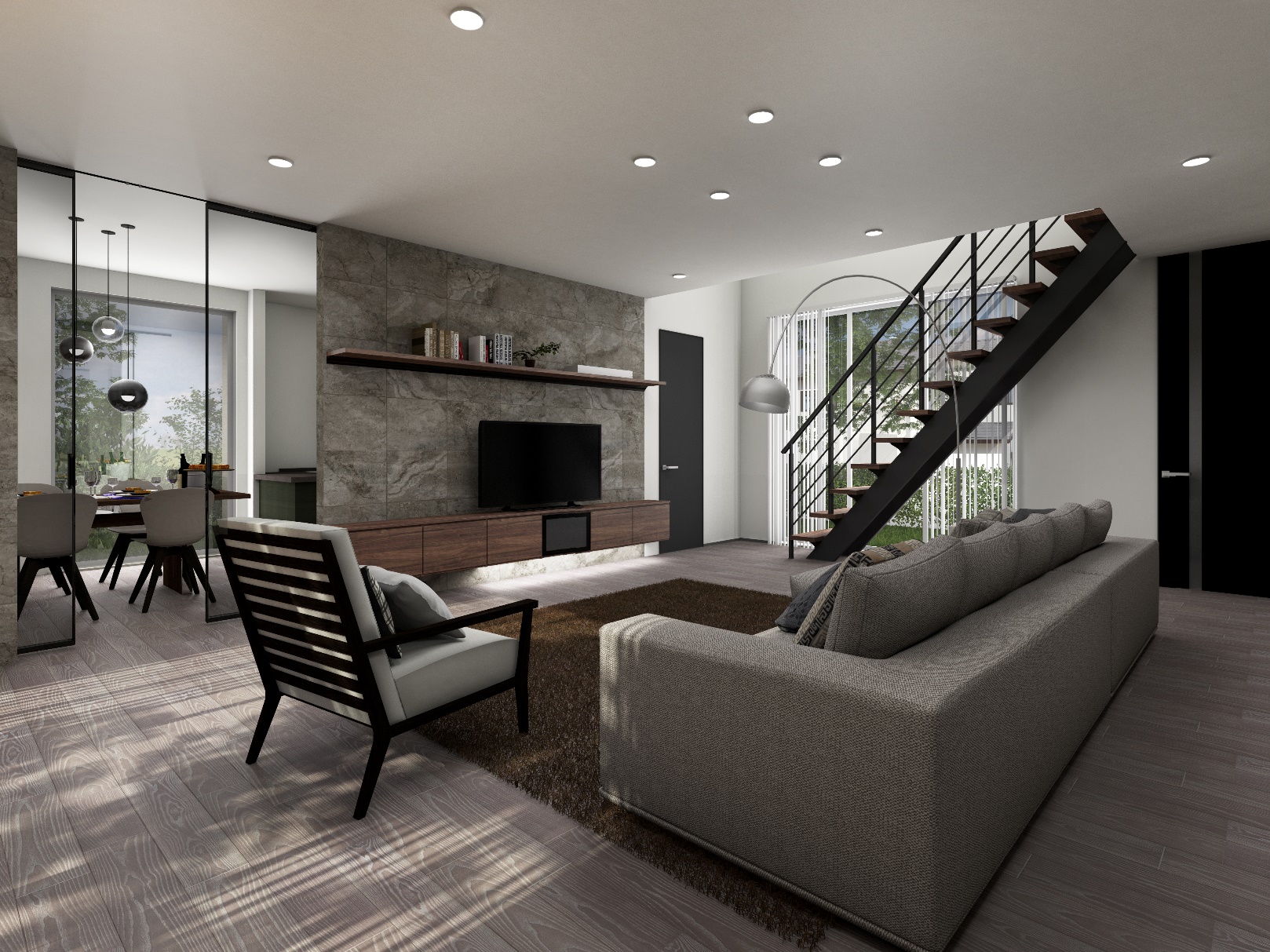 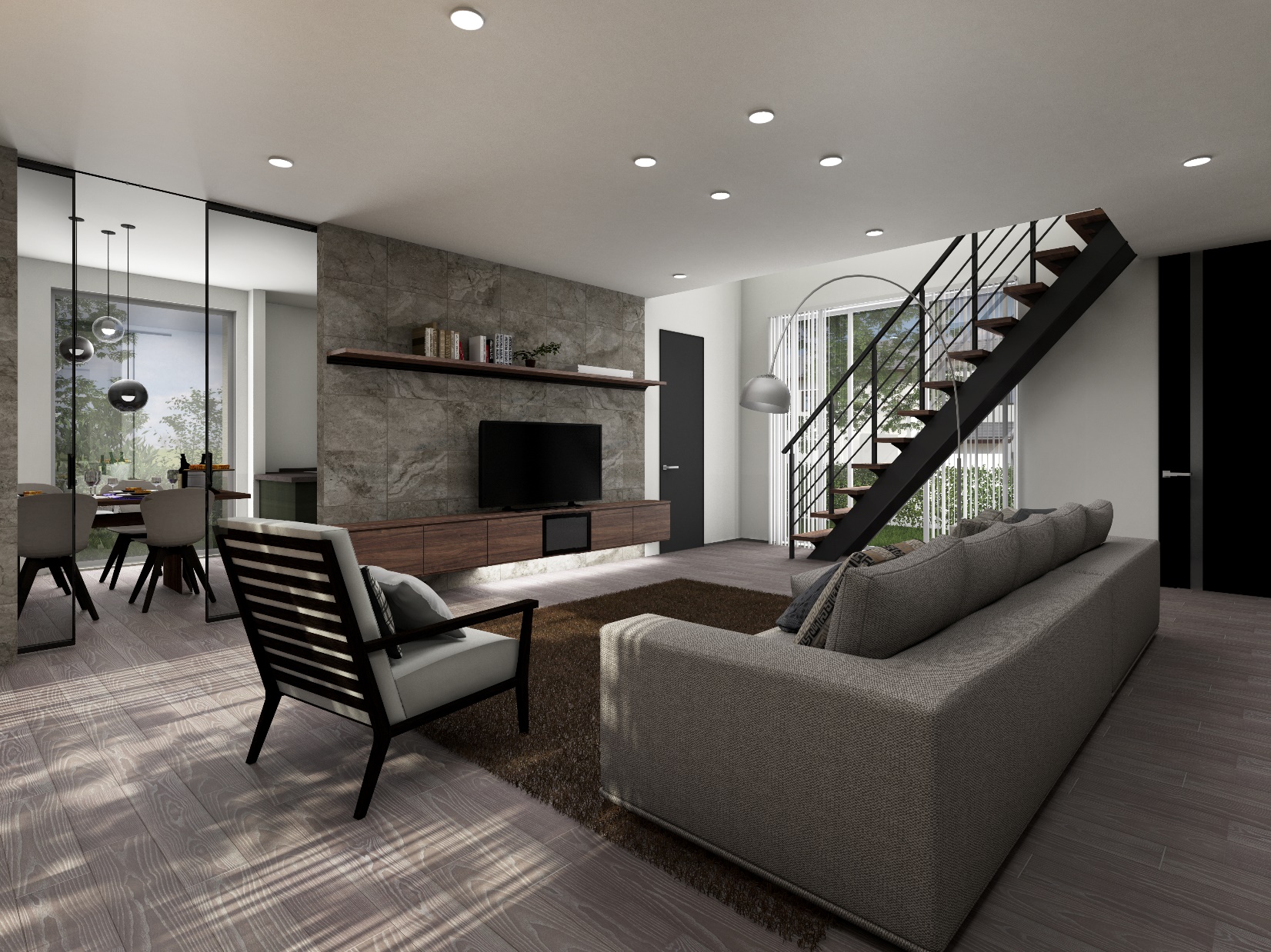 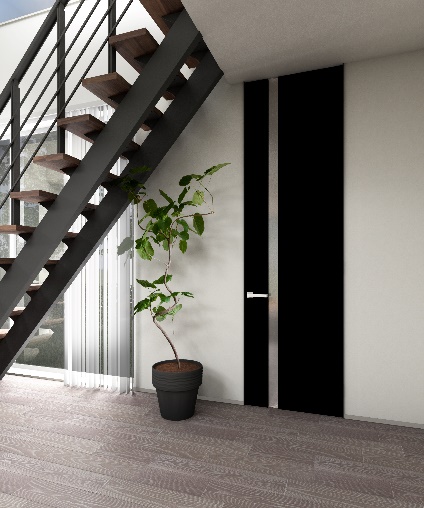 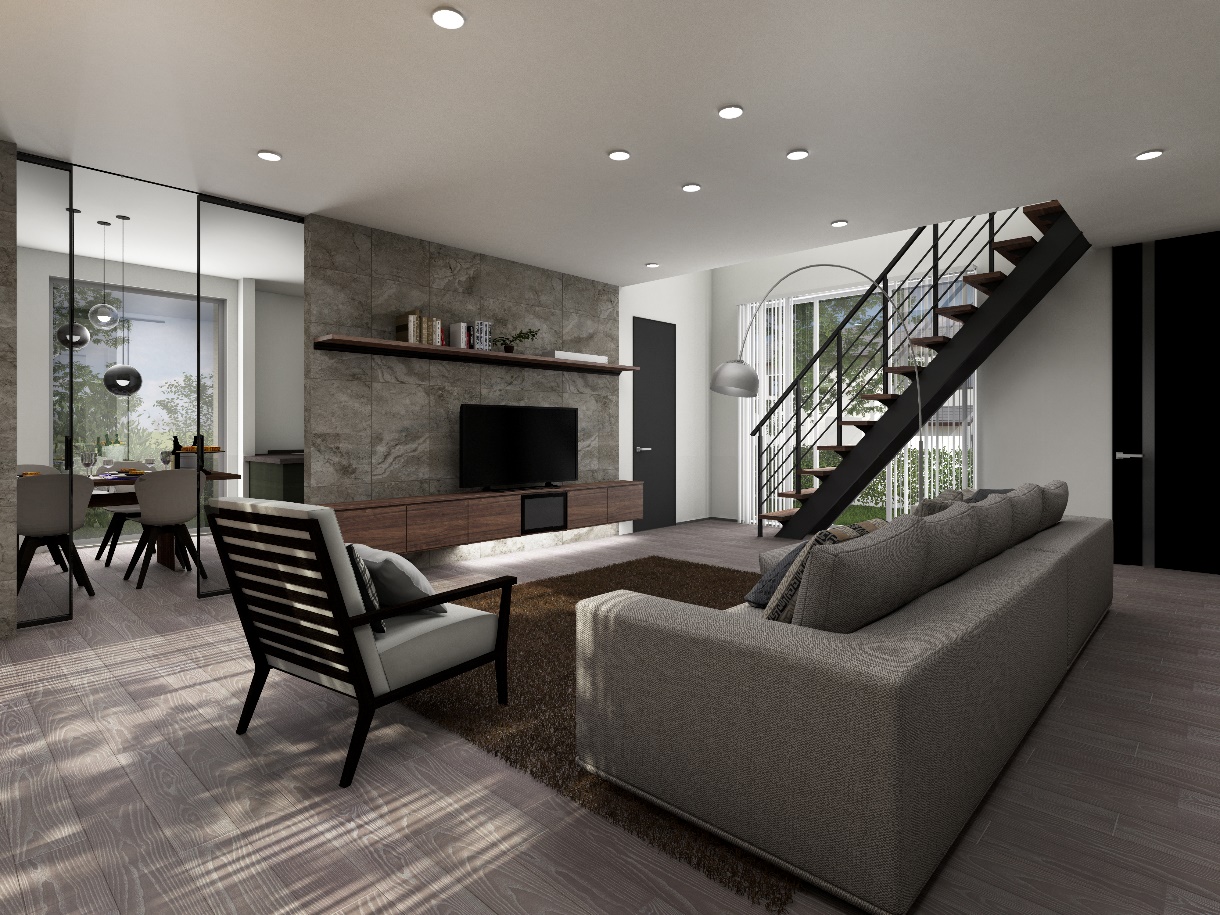 COORDINATE
GREIGE – SOIL BLACK
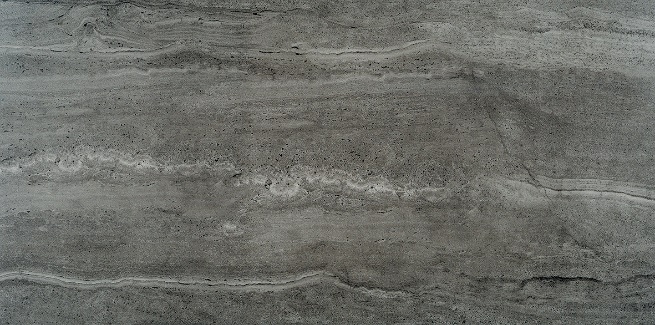 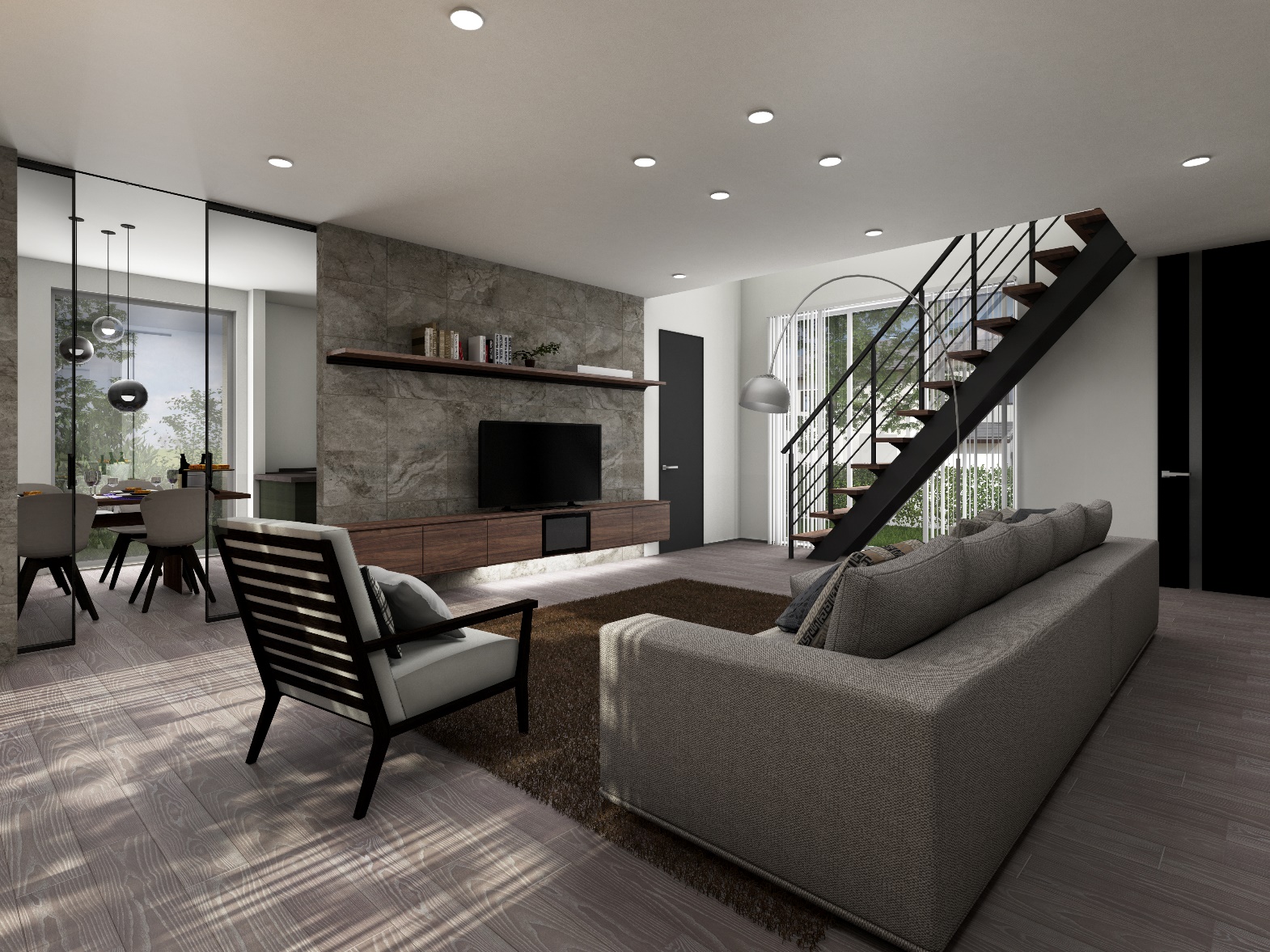 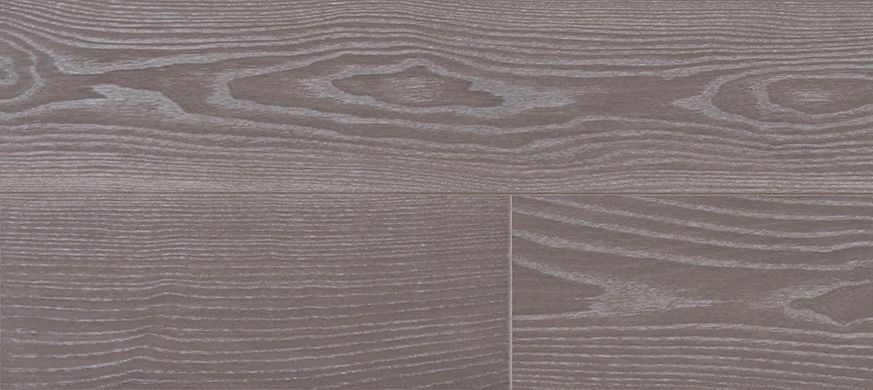 内装ドア ：プラスレーベル　WV型　ソイルブラック柄
床     材 ：ベリティスフロアーW クラフト　グレージュ色
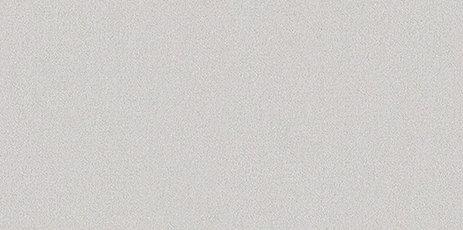 タイル：RVS-4590D（平田タイル）
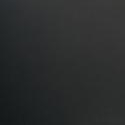 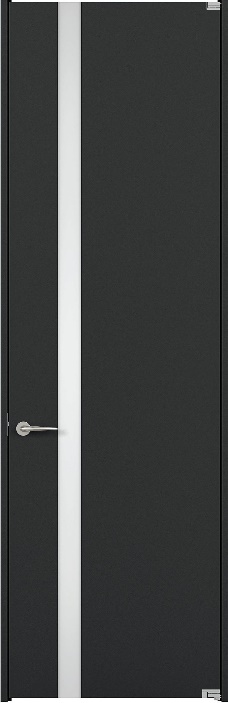 壁紙：品番FE76177（サンゲツ）
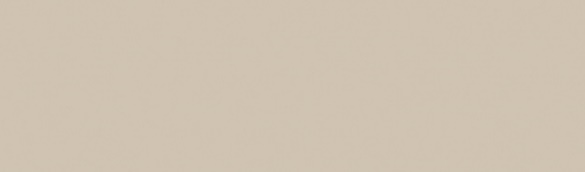 幅木：パールグレー柄
床材：ベリティスフロアーW クラフト　グレージュ色
内装ドア：ソイルブラック柄